Achievement 
In 
SPORT AND FITNESS
Rugby
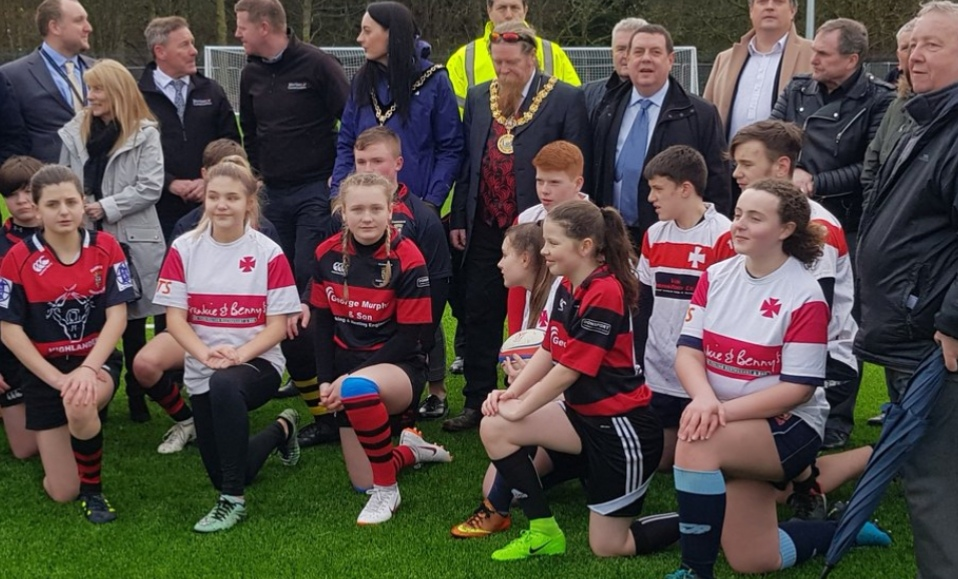 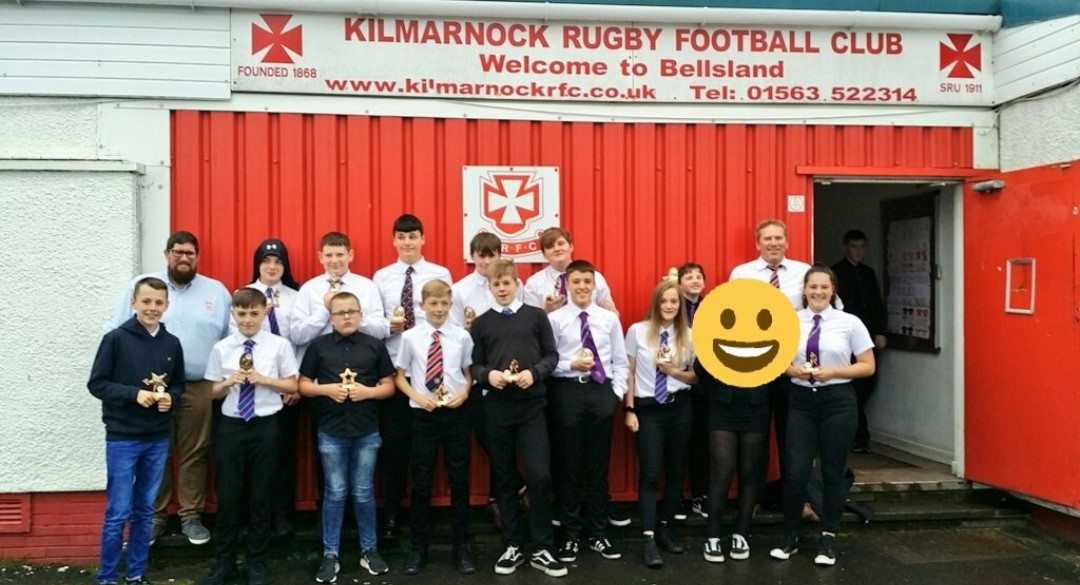 Killie v Austria!
Golf
Lessons from a Pro!
Swimming
Daniel at the Nationals!
Eve at the Scottish Championships!
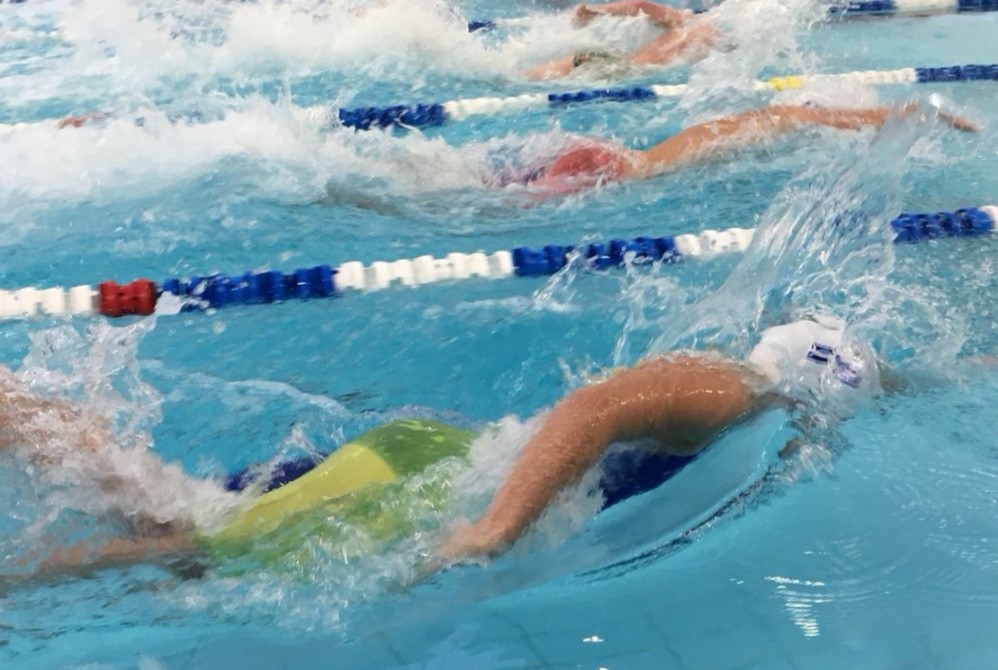 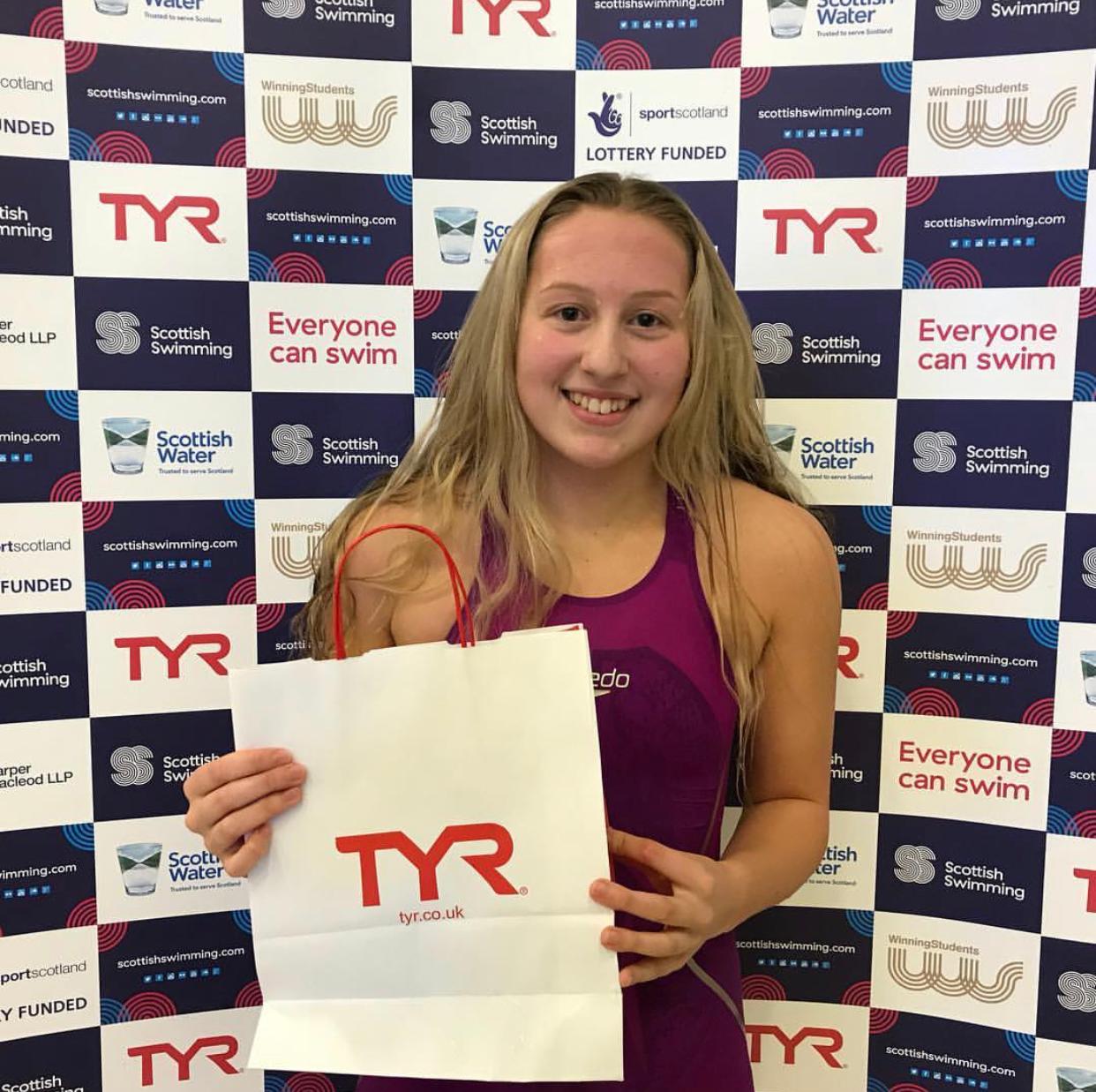 Kickboxing
Ben: Crowned World champion in Athens!
Badminton
Ayrshire Championships
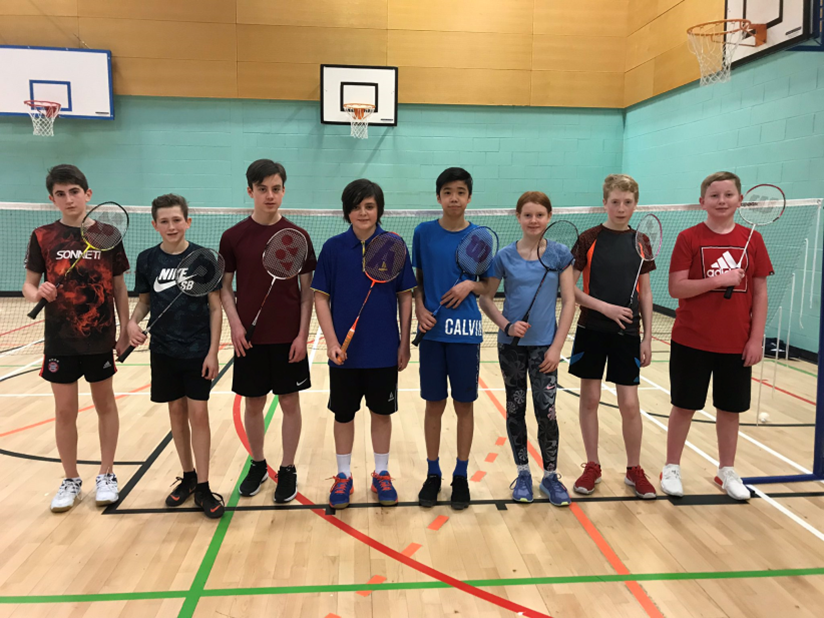 Evan: in the National Team!
Bowling
Mason: Scottish Champion!
Football
Ayrshire U16s Schools FA Cup Winners
U13s Ayrshire Cup Winners!
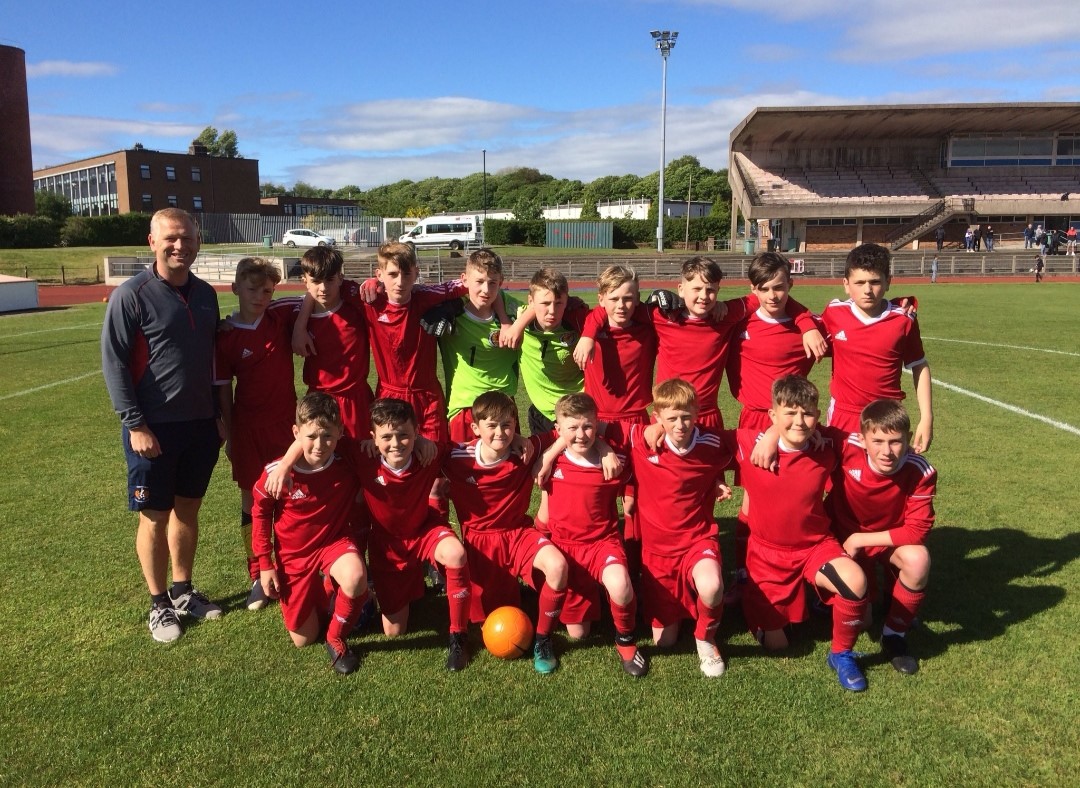 U14s Scottish Cup Finalists!
Hannah: U16s Scotland Squad!
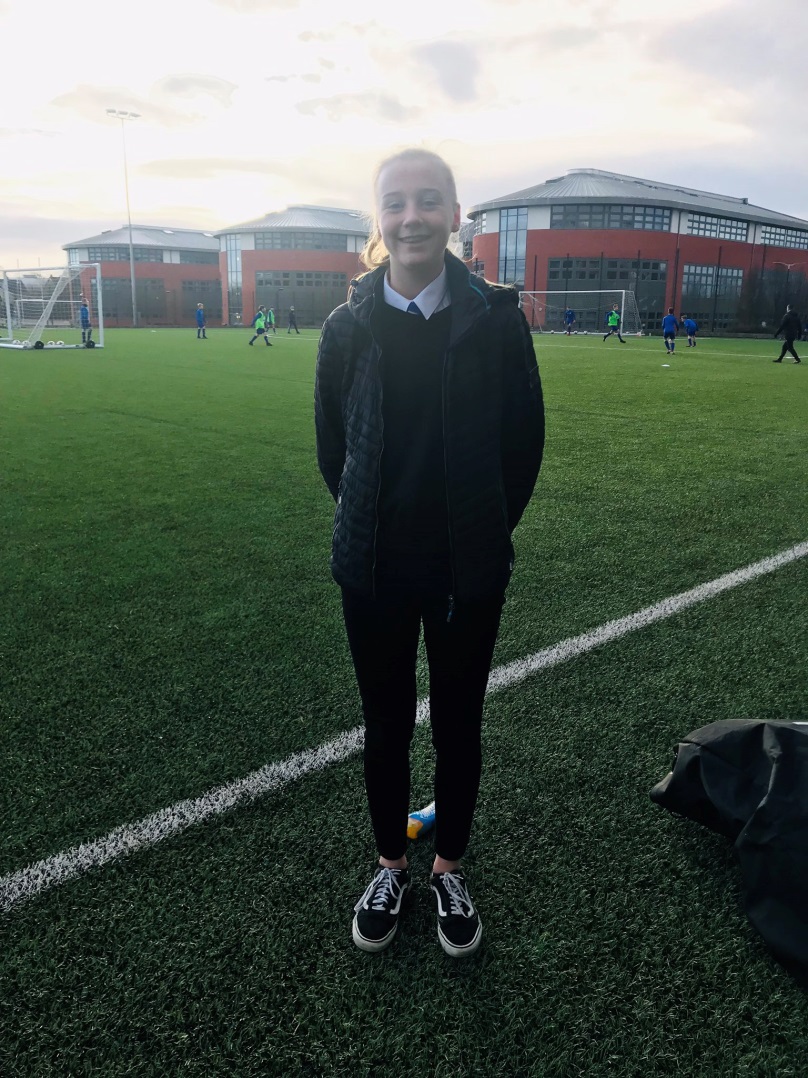 East Ayrshire Champions, 2019!
Scottish Concept 7s Winners
S4 SFA Performance Graduation at Hampden
Andrew and George: Bob McWilliam Award
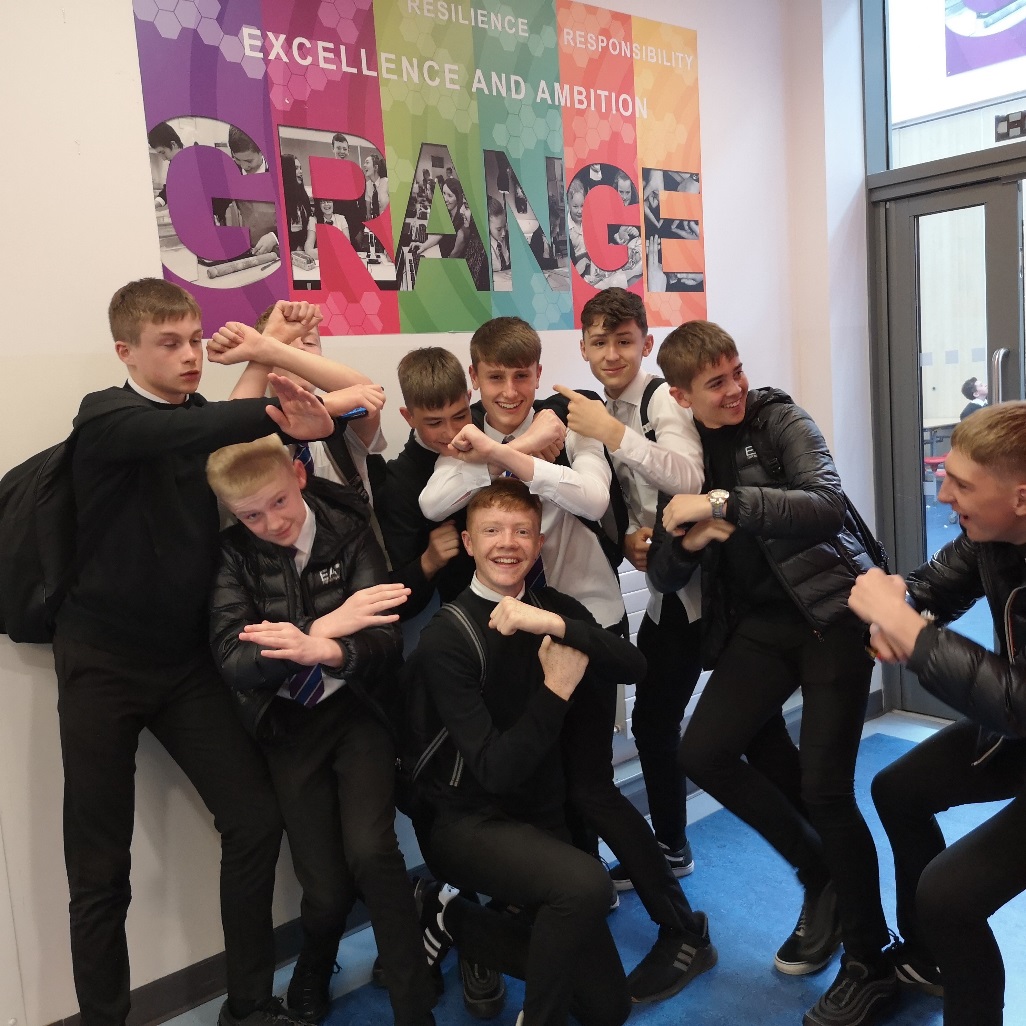 Played in the Czech Republic, Spain, Abu Dhabi!
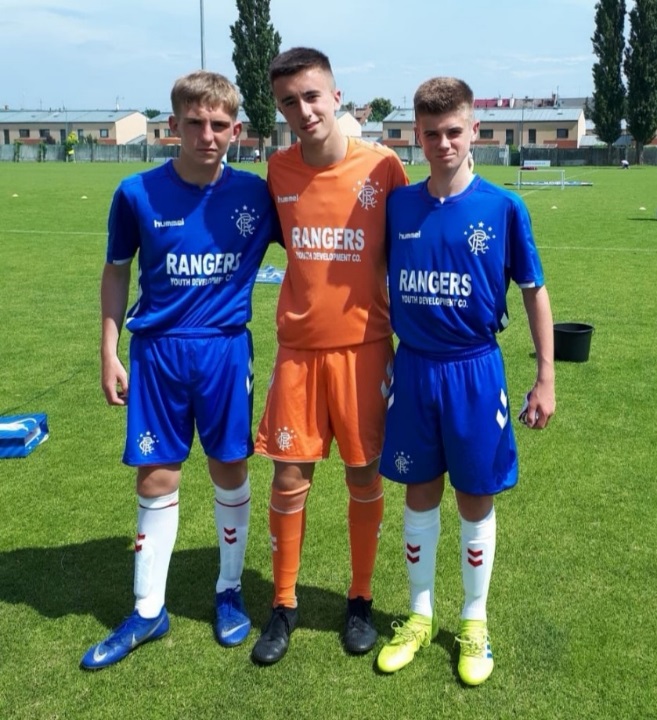 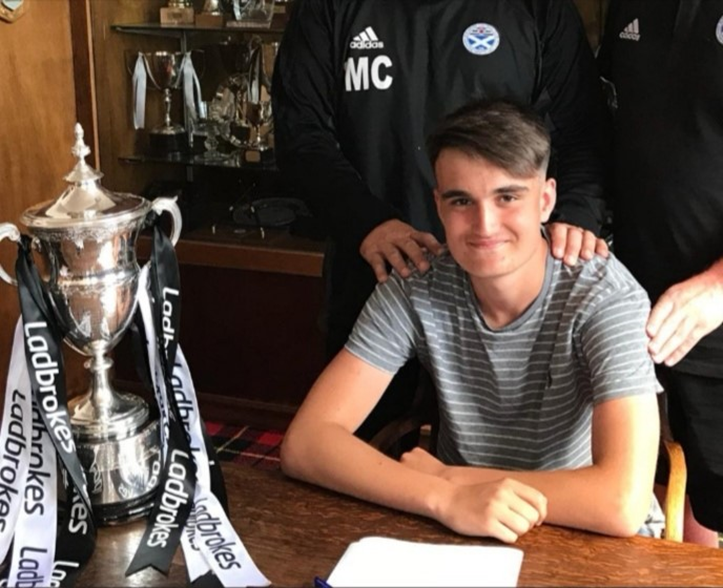 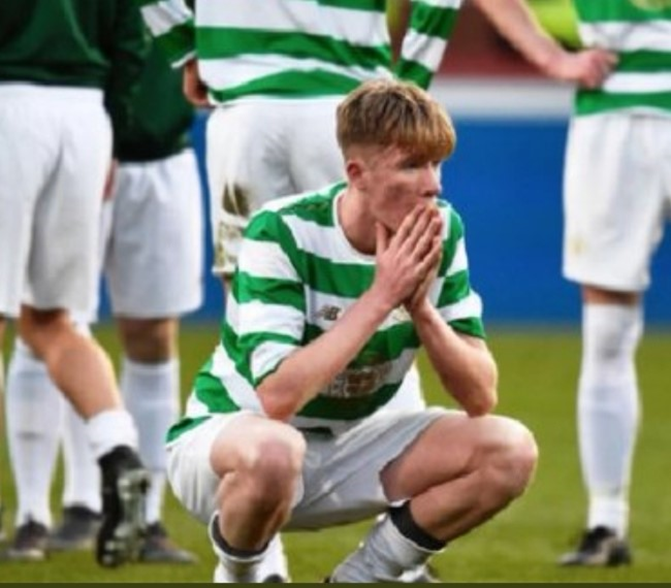 Orienteering
Jonathan:  Ayrshire Champion
Dance
Dancefest 2019
Pineapple Dance Studios, London
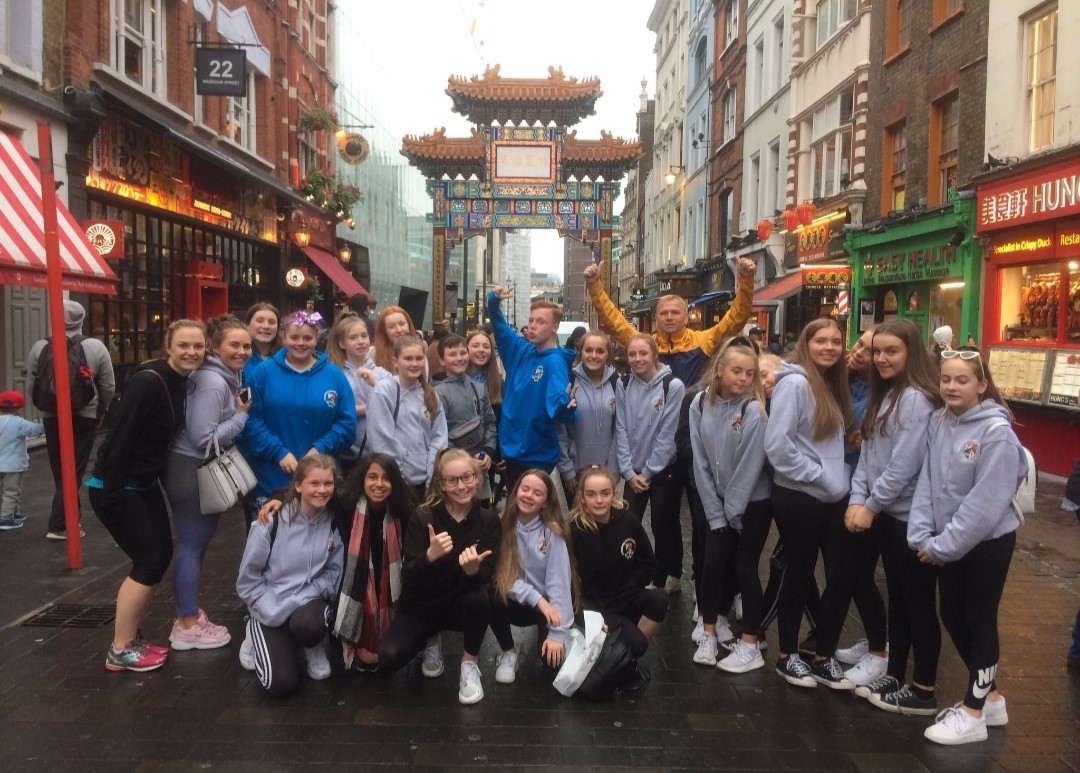 Beth: Danced with Louie Spence!
Athletics
Grange Athletics Champions, 2019!
East Ayrshire Athletics Champions, 2019!
Ayrshire Athletics Champions, 2019!
Brayden: West District Javelin Champion
Ice Hockey
Ollie and Conner: Representing Scotland!
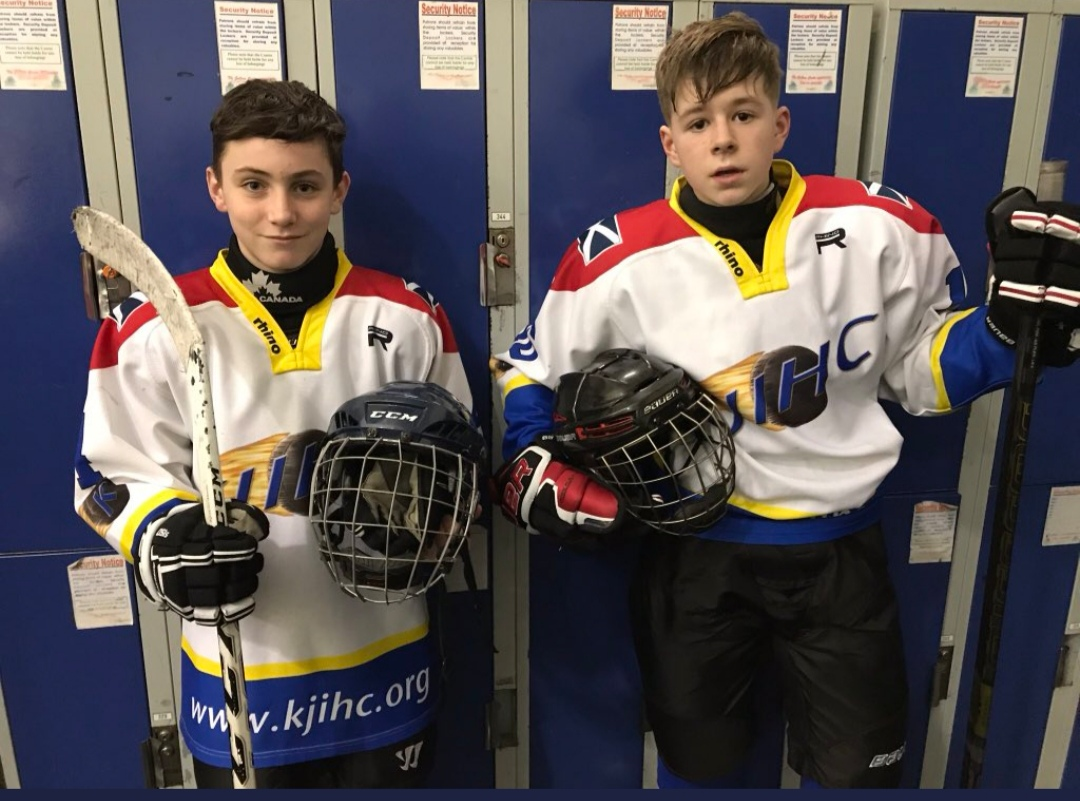 Boxing
Destany: British Gold Champion!
Kilmarnock's 1st female Scottish champion!
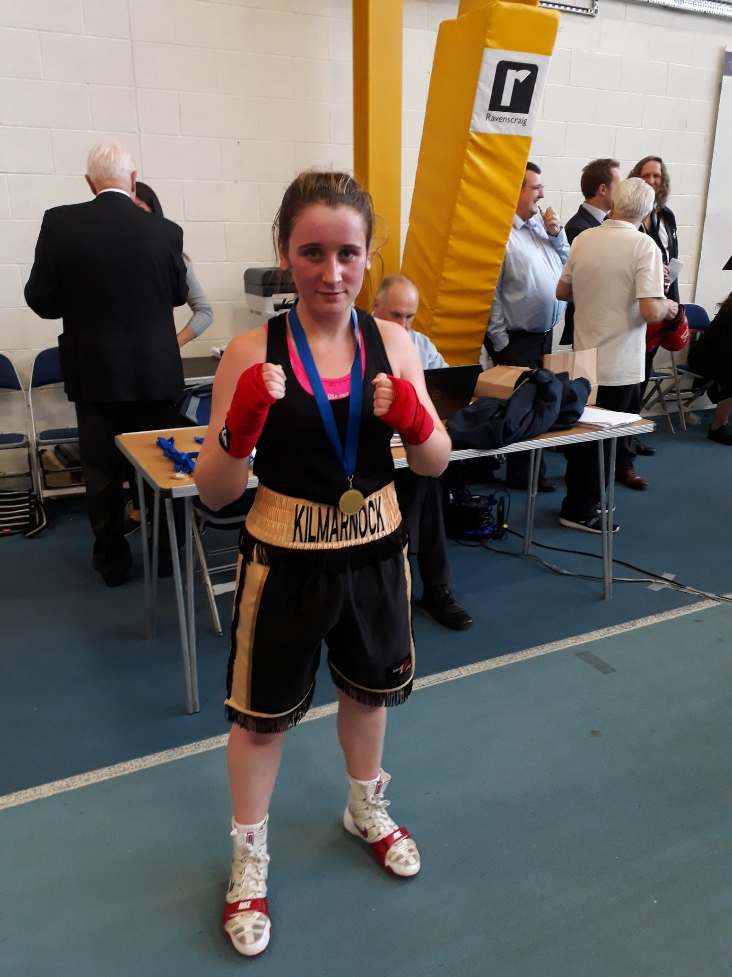 Cricket
Carmen: 1st Female Captain of KCC Jrs!
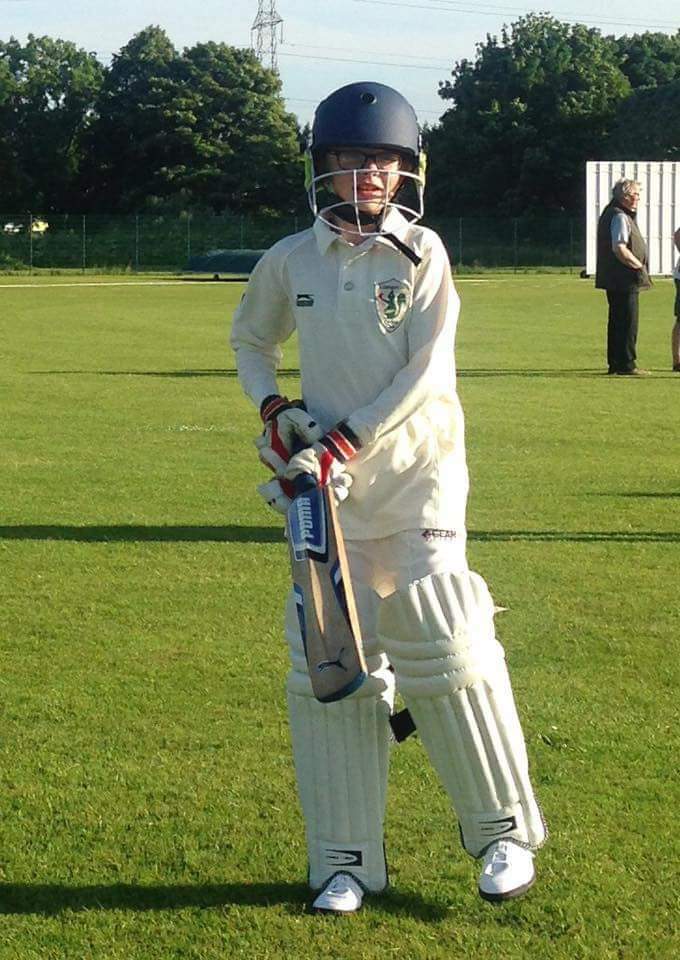 Handball
Hiking
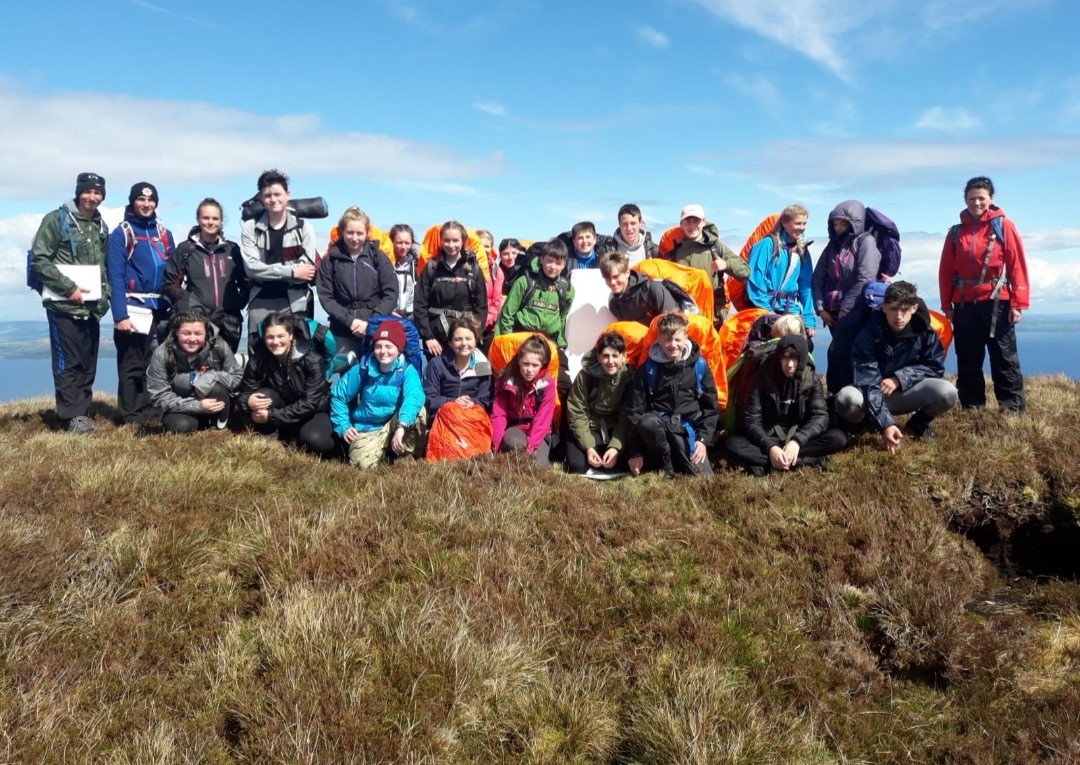 Figure Skating
Libby competed in Australia!
Coaching
Pupils learning to coach
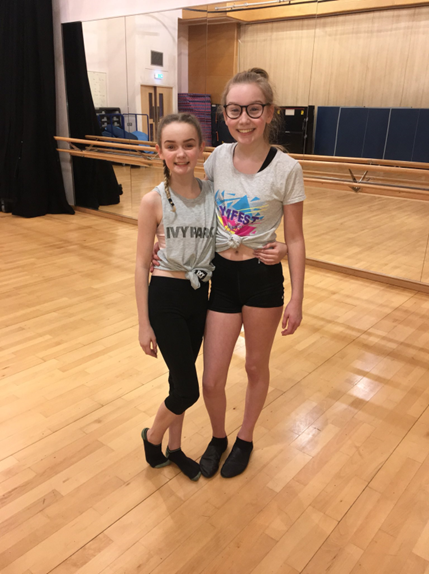 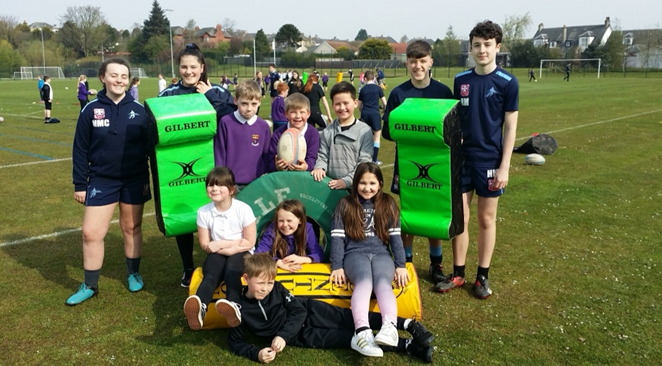 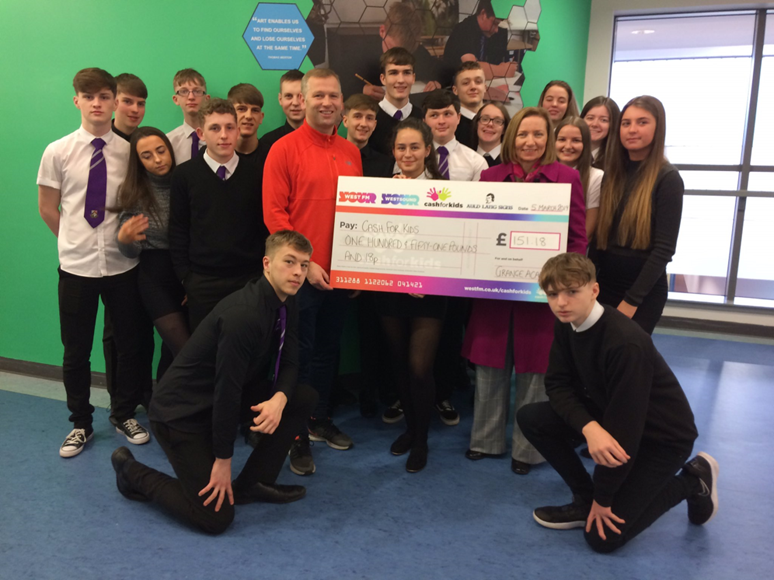 Rafting
Volleyball
Wakeboarding
Harvey: ranked 2nd in Scotland! (U14s)
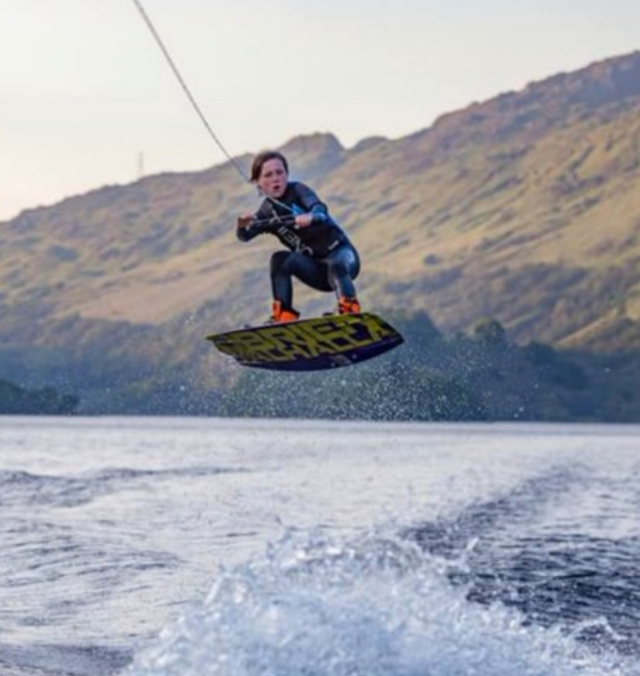 Sailing
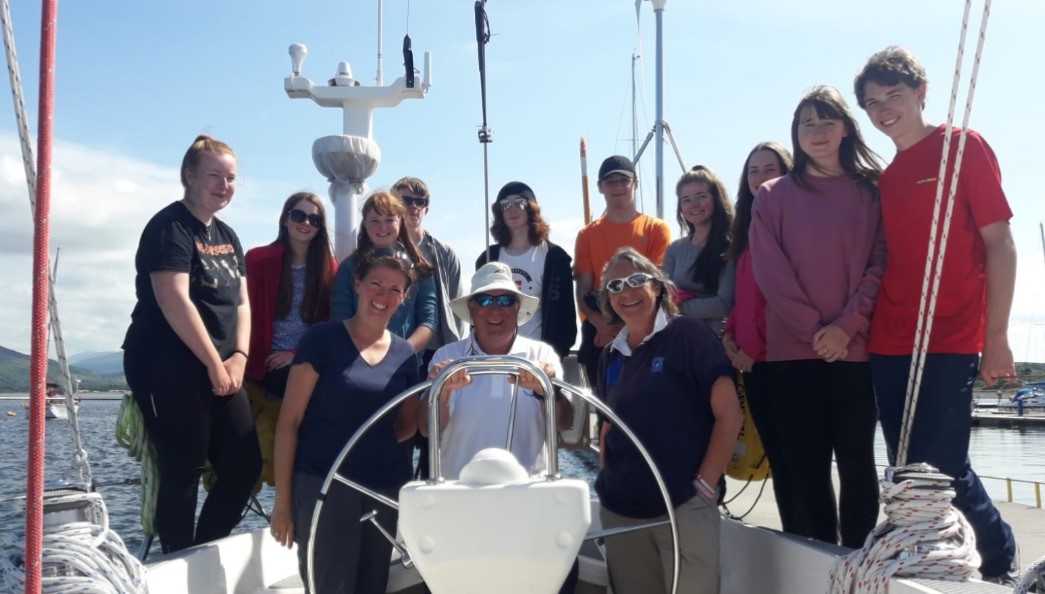 Mud Run
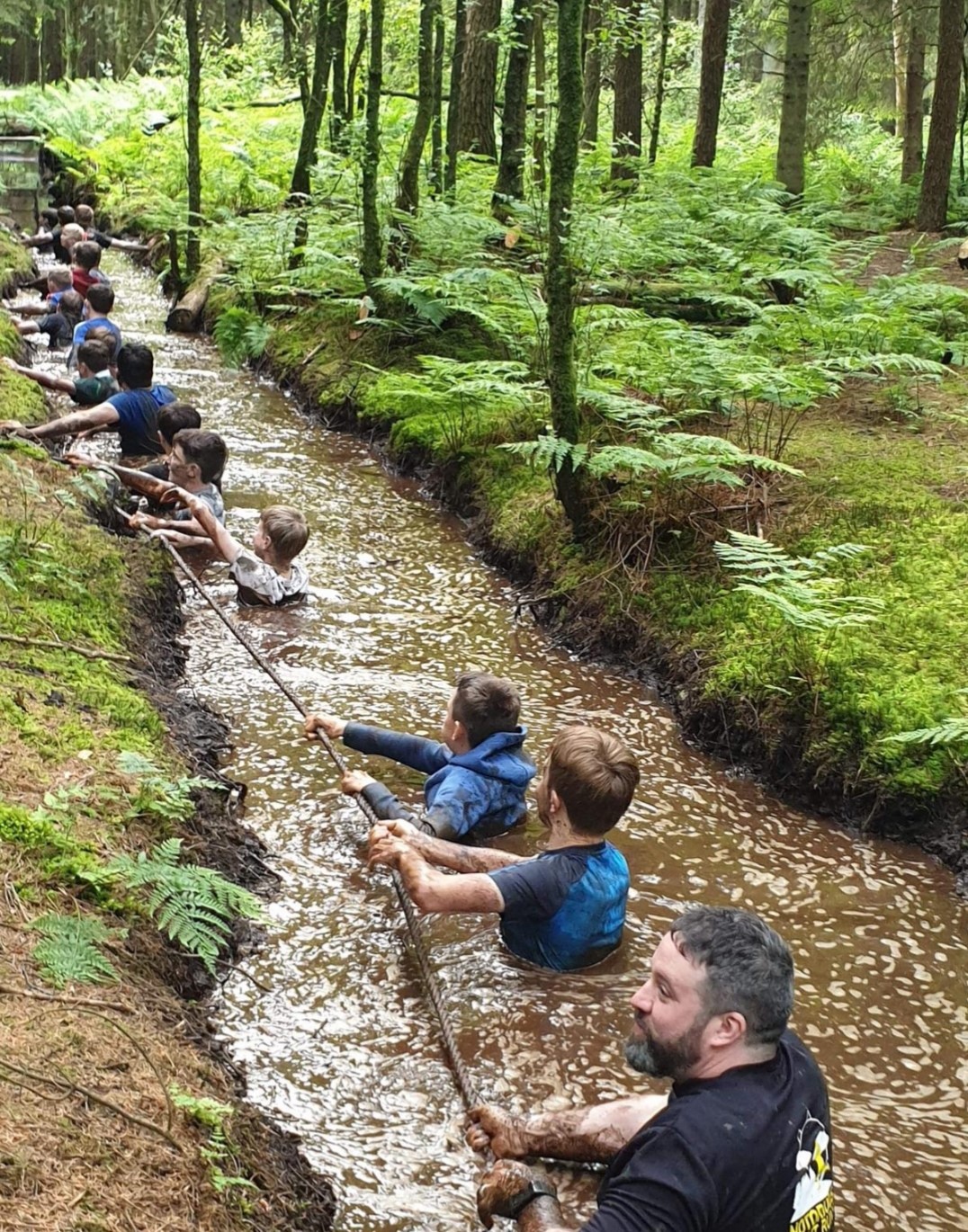 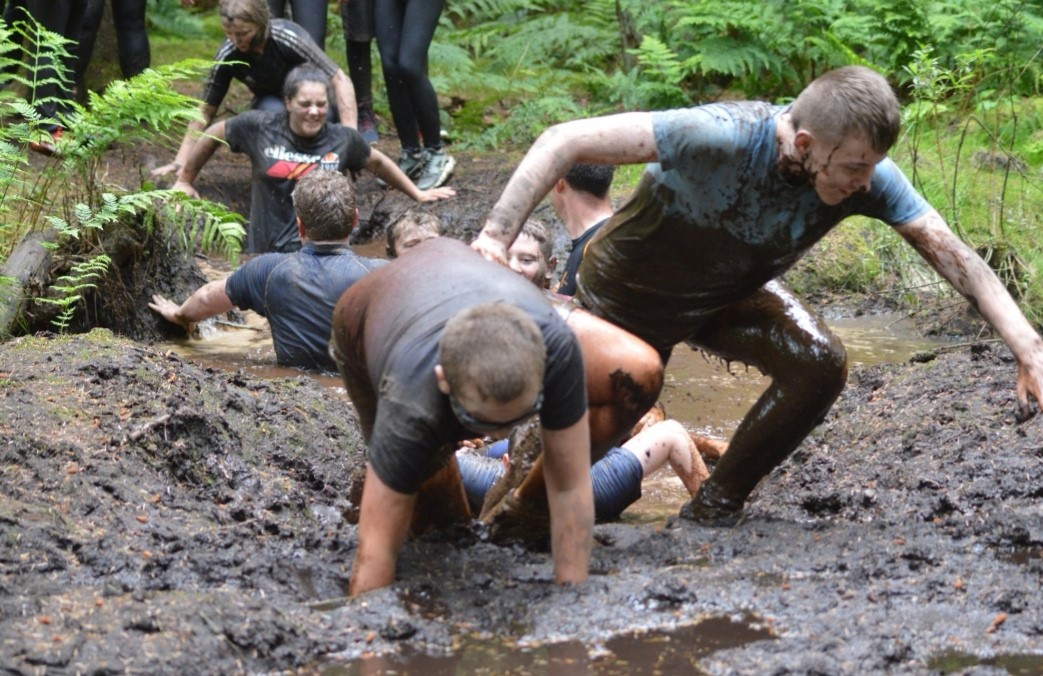 Well done, everyone!
Well done, everyone!
Well done, everyone!
#TheGrangeWay
#TheGrangeWay